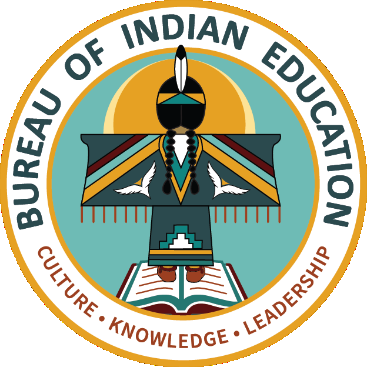 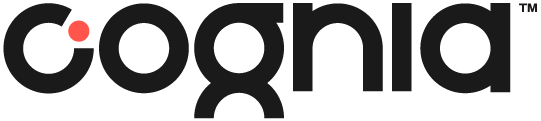 Welcome!
The training will begin shortly
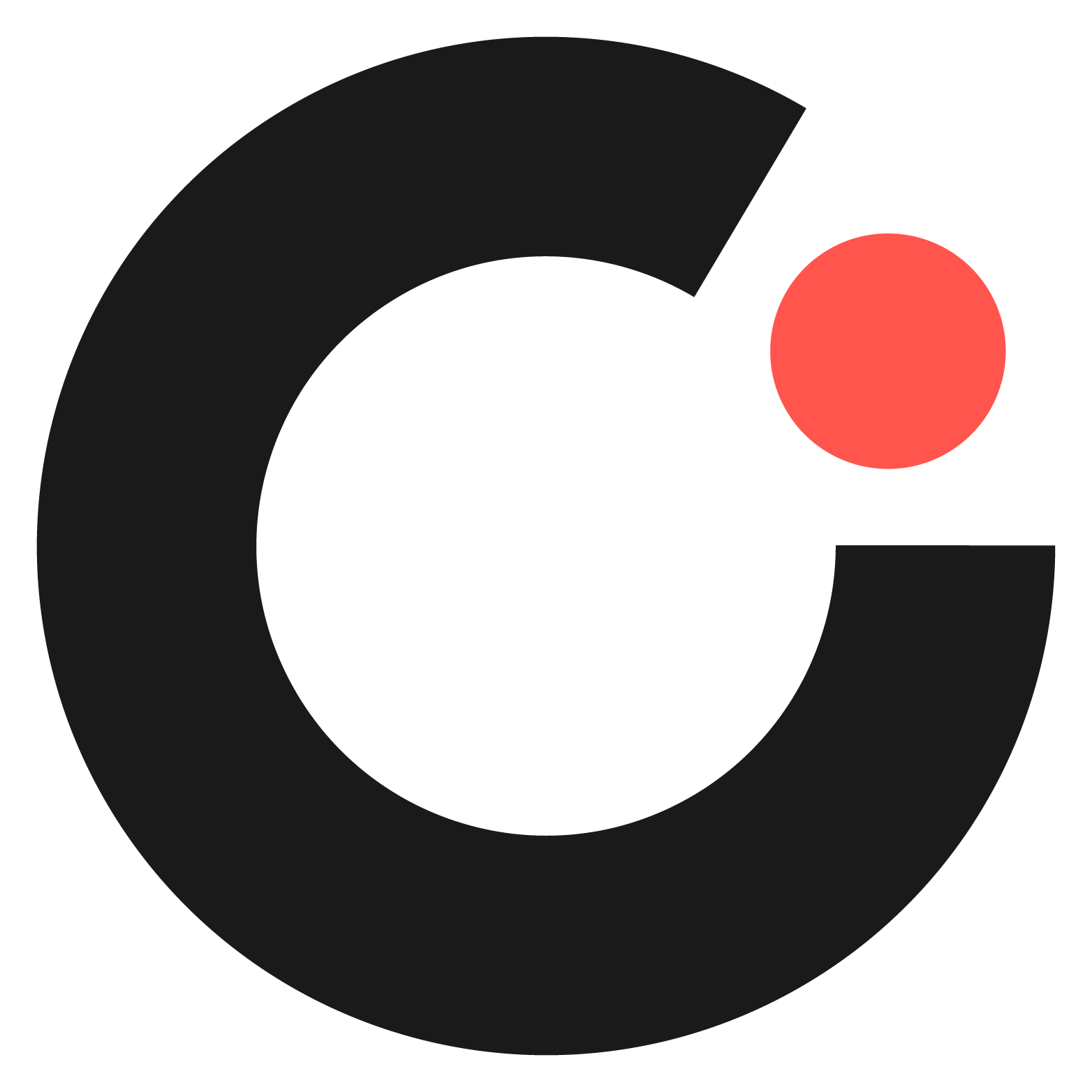 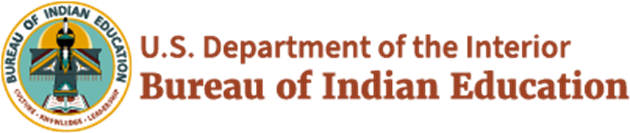 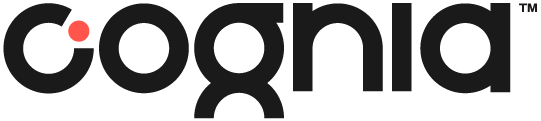 BIE Data Interaction Reporting
September 7, 2023
September 8, 2023
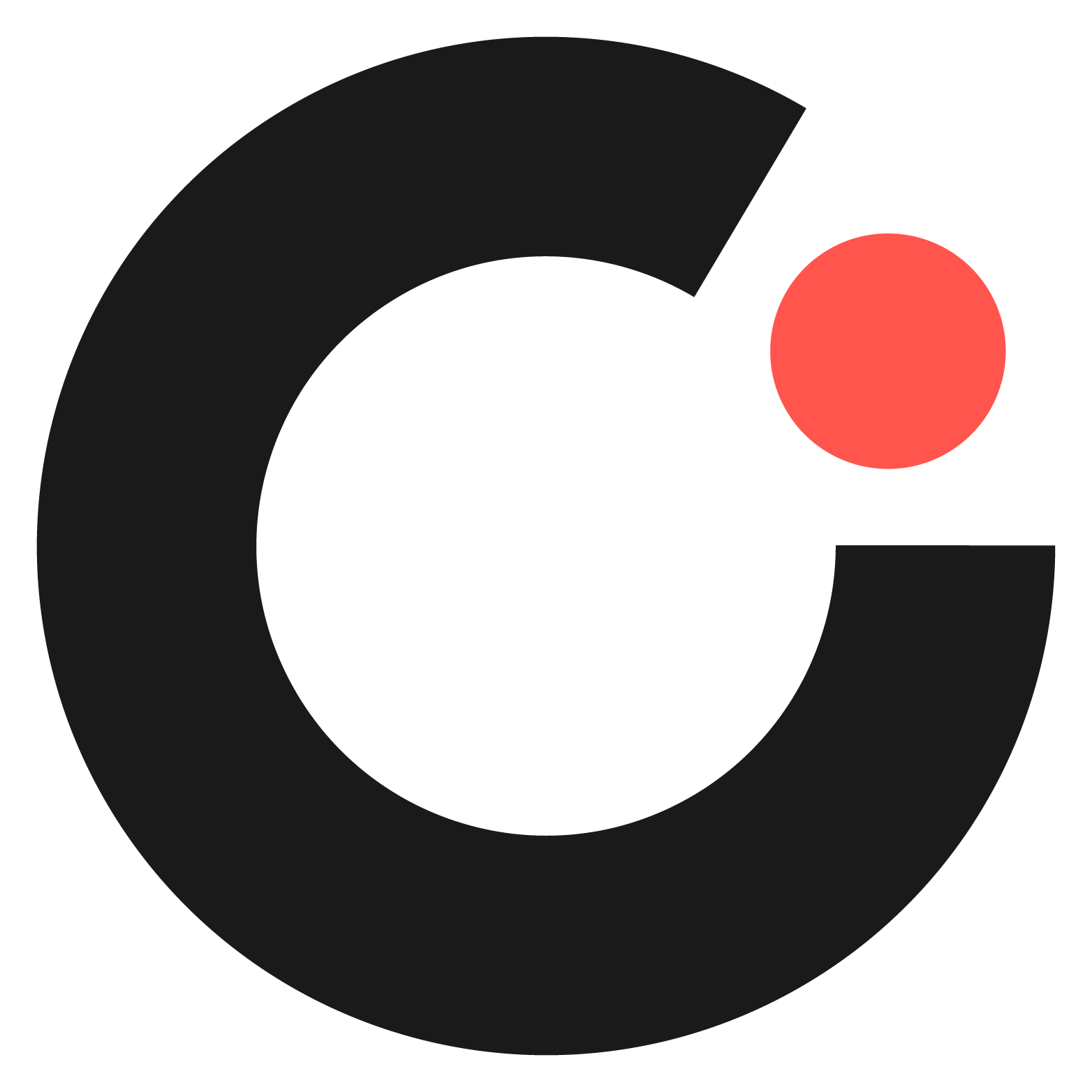 Housekeeping
All participants should remain on mute with their video off.
Post all questions to the chat.
Questions will be addressed at each section break.
Please add your name, email, and school to the chat.
This training will be recorded.
The recording will be posted to the Help & Support site.
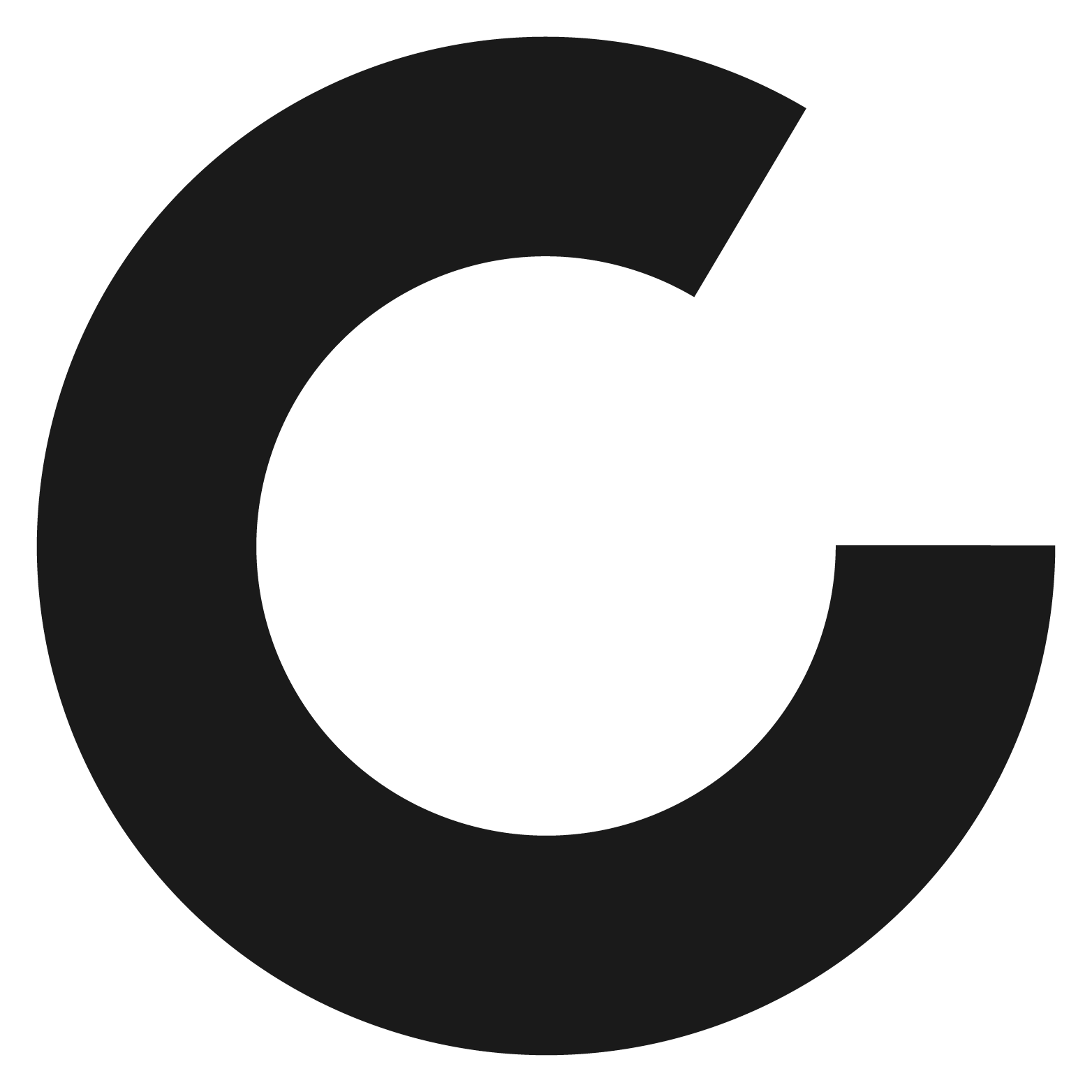 Welcome & Introductions
Bureau of Indian Education (BIE)
Aurelia Shorty, Education Program Specialist, Project Manager for Science
Margo DeLaune, Acting Chief Academic Officer
Donald Griffin, Section 504 Program Coordinator
Cognia
Mara Allaire, Program Manager
Sarah McCain, IT Project Manager II
eMetric
Aarti Jagtap, Project Manager III
Kaelee Harper, Senior Support Center Manager
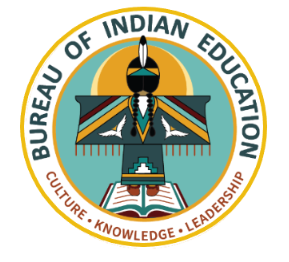 BIE Science and MSAA Assessment Reporting in Data Interaction
Aarti Jagtap, eMetric
Kaelee Harper, eMetric
Agenda
Terms and Acronyms
What Kind of Information is Available in Data Interaction?
Key Dates
Account Types and Accessing Data Interaction Reports in the Portal 
Generating Reports and Using Tools in Data Interaction
Student List
Summary Reports
Data Tools
Other features
Demo
Additional Training Resources
Terms and Definitions
BIE Science Assessments Portal (aka “Portal”): website serving as entry point for online testing and reporting for BIE Science assessments and MSAA reporting
bie.cognia.org (viewable on desktop and mobile device)
iTester: eMetric online test administration system used with BIE Science assessments (Summative and Benchmark Science), accessed via the Portal
Data Interaction: eMetric reporting system for educators, accessed via the Portal
BIE Science Assessment Online System
Reporting Portal for BIE Science Assessment and MSAA Alternate Assessment, both!
Key Dates
Portal Access
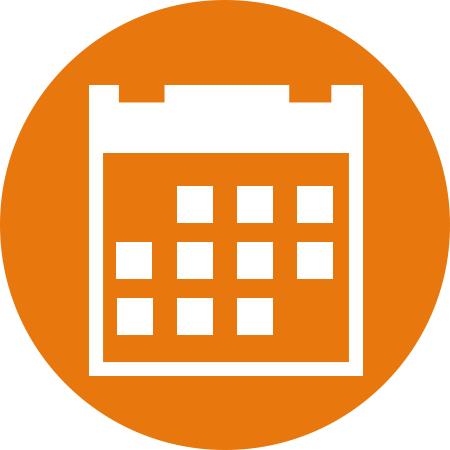 Access
http://bie.cognia.org
Open all year, previous accounts can be used this year
For new School Test Coordinators, accounts will be created by Cognia & credentials will be emailed to you
STCs will create all new portal user accounts
Usernames must be unique 
Your email address controls your account
New users will receive two automated emails, one with username and one with temporary password from bietechsupport@cognia.org
When an account is deactivated or reactivated, the user will receive an email
STCs should periodically audit and deactivate user accounts
User Roles
Portal Log-in
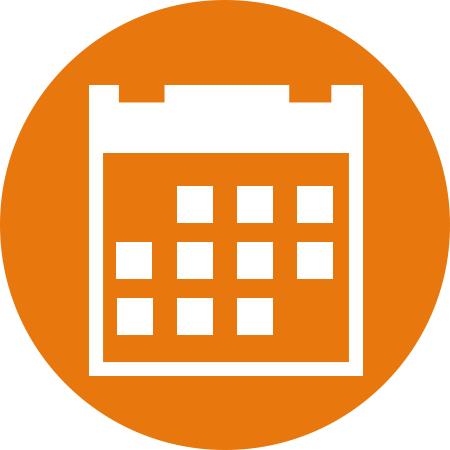 Portal URL: https://bie.cognia.org/
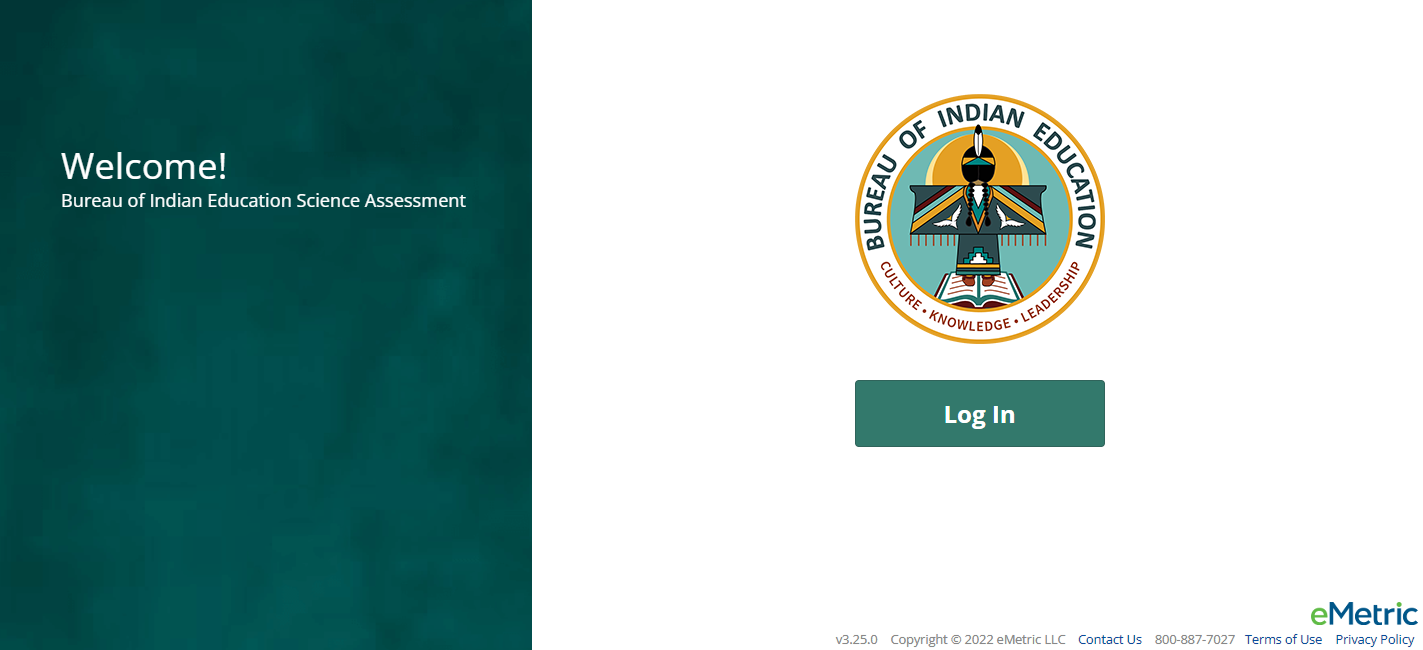 Portal Main Page (STC View)
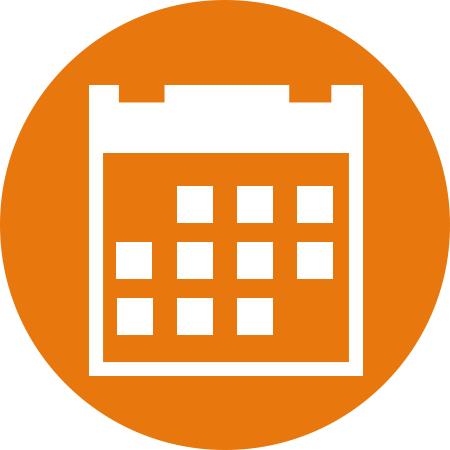 1
2
3
4
5
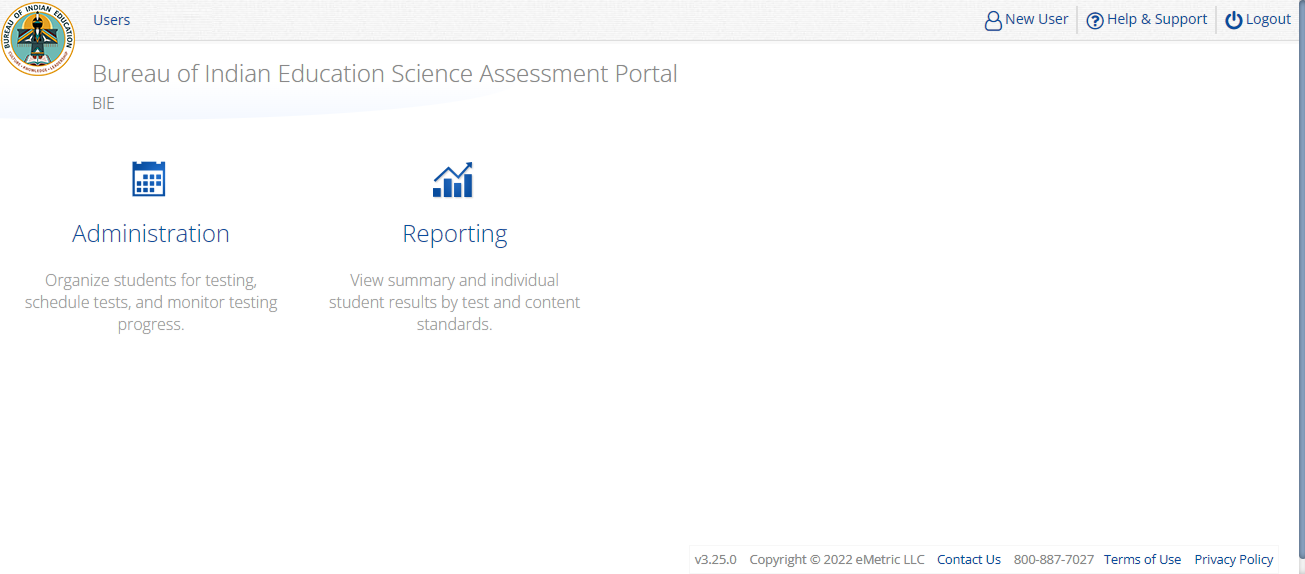 6
7
What is Available in Data Interaction?
Reports available:
Roster (with customizable fields that vary with program)
Individual Student Report (the layout is different from the Cognia paper ISR)
Summary reports 
Data tools 
Summary
Distribution
Cross-Tab
Scatter plot (MSAA only)
Filters
User Tools:
Student search
Save reports
Share reports
Download reports
Download paper ISR in pdf file
User activity log
Help guide
Data Interaction Main Page
Select Program:
MSAA (Alternate Assessment)
Science (General Education)
Science Benchmark
Select Report:
Performance Summary
Roster
Data Tools
Select Organization:
BIE State: BIE summary level data only
BOS, TCS or NAV: summary level data only
School name: school summary data and any student in school
Data Interaction Main Page
Other Tools:
Shared Reports: Reports shared by other users
Download Center: retrieve large file downloads here (i.e., 100+ ISR PDFs) or zip files with paper ISRs in PDF files
Help guide
Save report: Reports you saved
Search for specific student by name or student ID (NASIS ID)
Performance Summary - Table
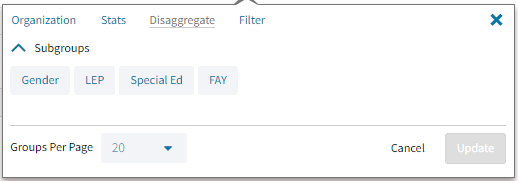 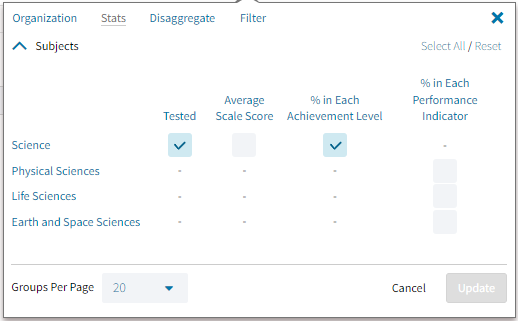 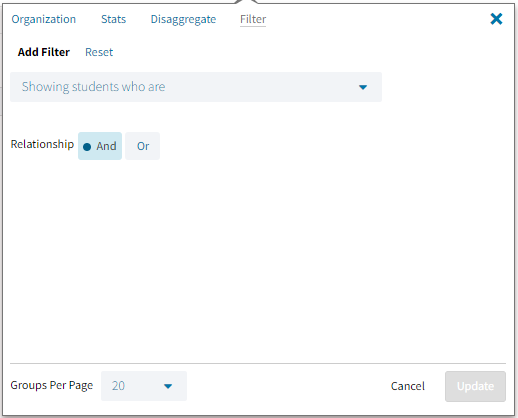 Performance Summary - Table
Disaggregated by Gender and show % of students in each Performance Indicator
Click on the blue text to disaggregate or drill to roster
Save Report
Share Report
Download Report
Download Center
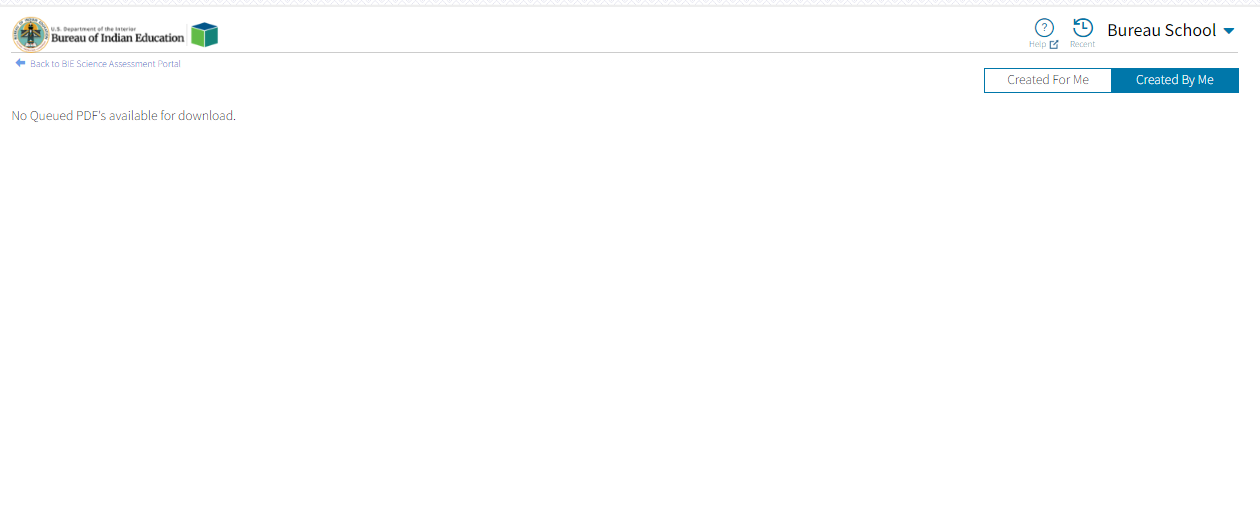 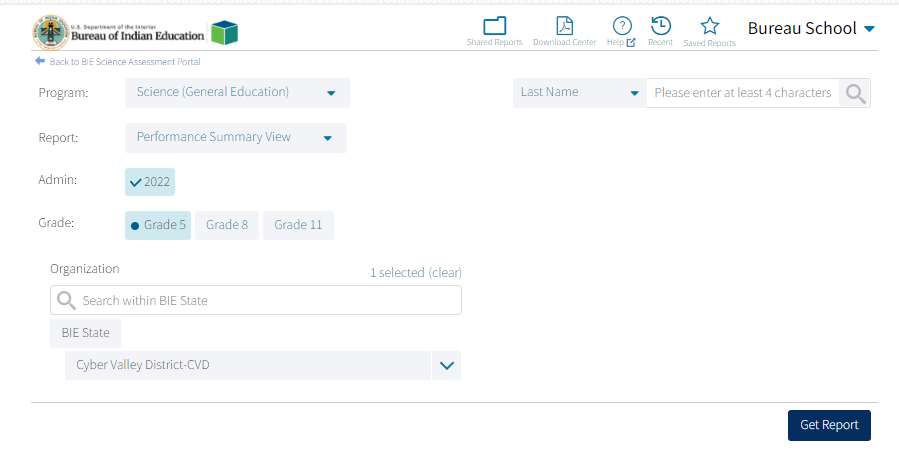 Download Center
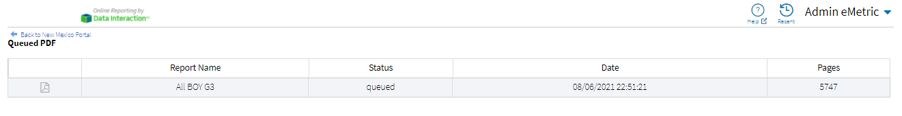 File is being generated
File is complete and ready for download
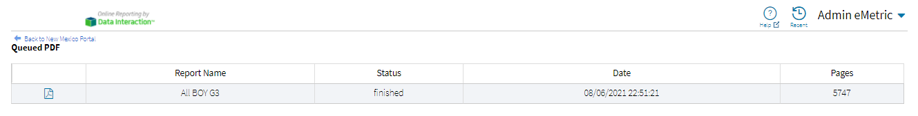 Performance Summary – Chart
Performance Summary – Transpose
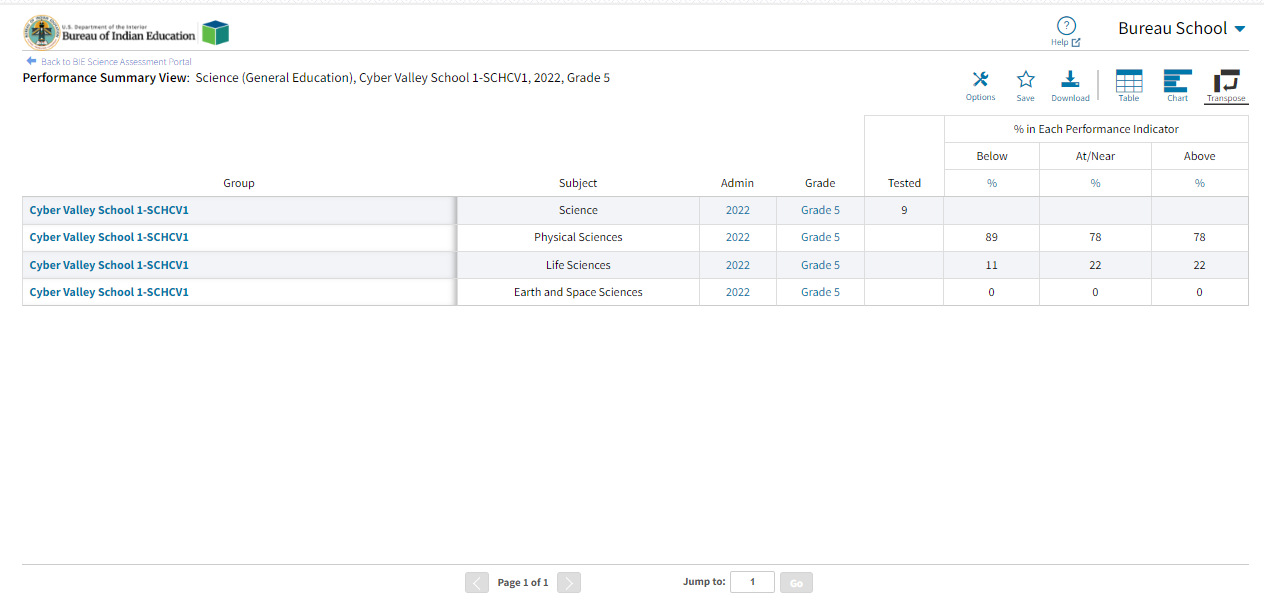 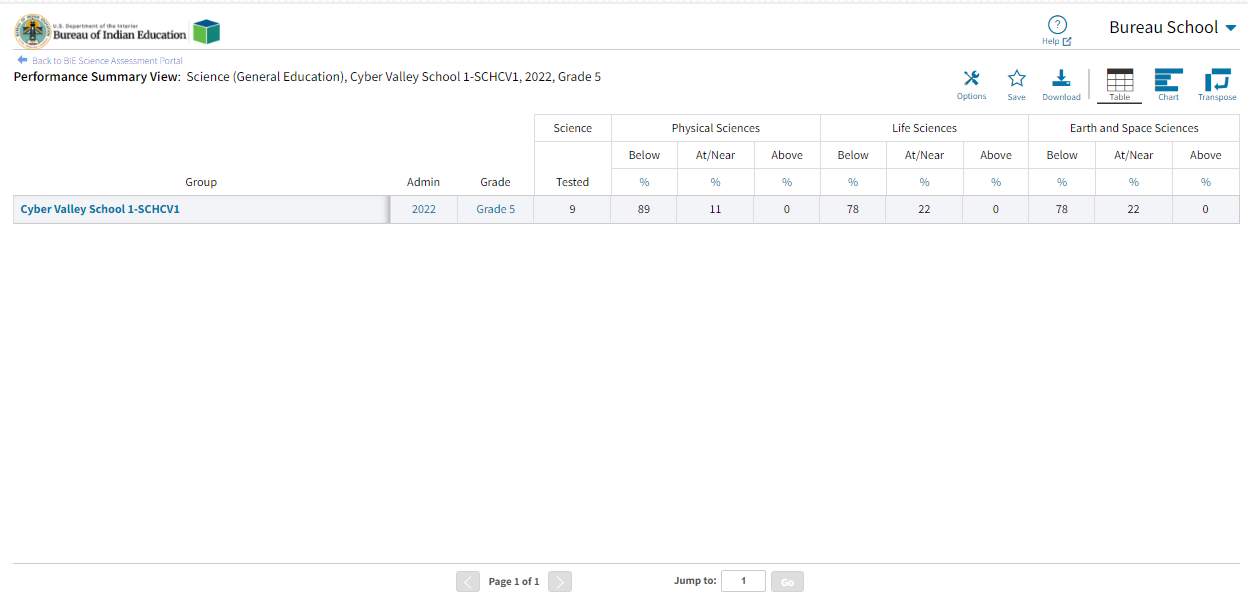 Roster
Options: choose fields and score data you want to view (demographic data, test data, reporting categories, etc.)
Save: save the report to retrieve it later without having to add or remove fields and sorting
Download: download the data you are looking at in excel, csv or PDF
Student: view the student’s ISRs
Roster
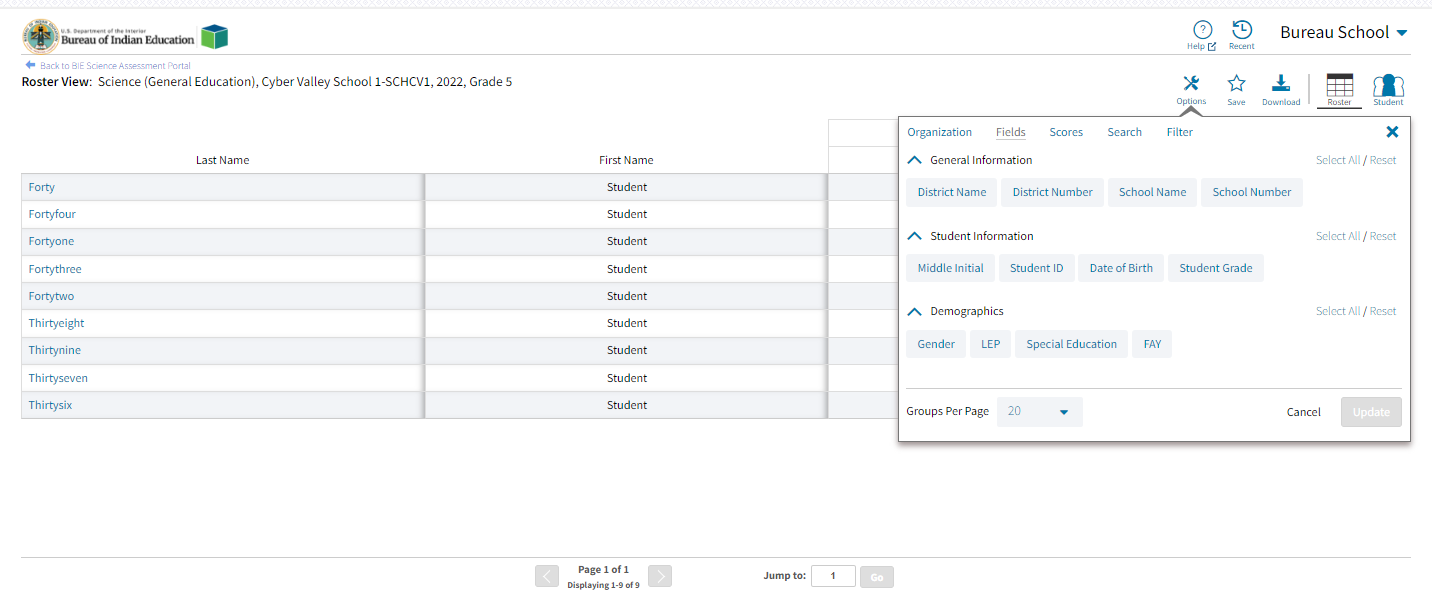 Individual Student Report
Roster Summarize and Distribute Options
Roster Summarize and Distribute Options
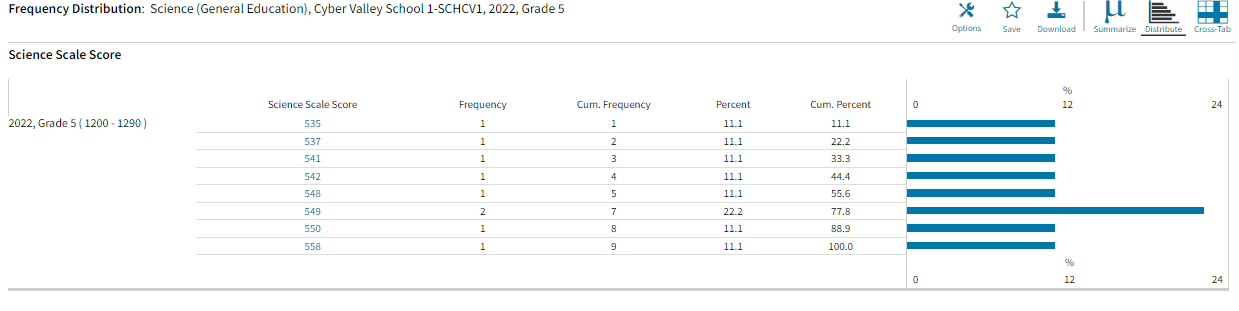 Data Tools - Summarize
Data Tools - Distribute
Data Tools – Cross Tab
Shared Reports
Downloading the Paper ISR in a .PDF File
In the Download Center, Created For Me menu, you can download a zip file containing pdf files of the paper ISR!
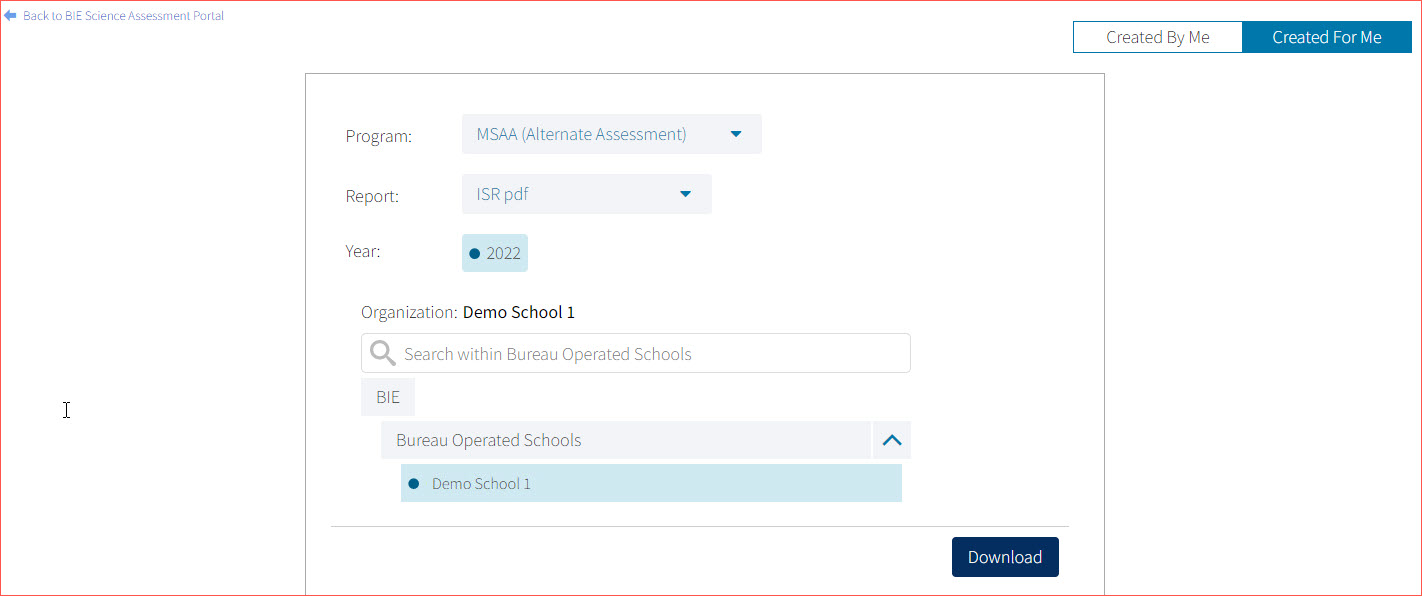 User Activity
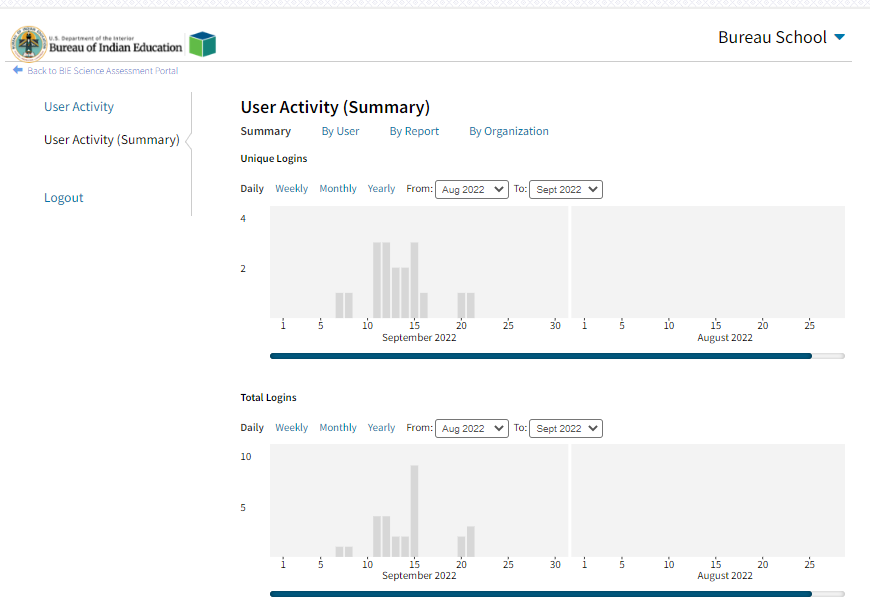 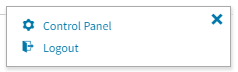 Demo
Questions?
Help & Support SiteGeneral Education Science
https://bie.onlinehelp.cognia.org/
Resources will be posted throughout the year
Key dates
Manuals
Training videos
Practice tests
Access to CBT practice test and answer documents
Downloadable PDFs of the practice test
Reporting resources
https://bie.onlinehelp.cognia.org/reporting/
Help Desk
Hours
Monday–Friday from 9:00 a.m.–6:00 p.m. (ET)
Contact information
Phone: 800-887-7027
Email: BIETechSupport@cognia.org
Chat (accessible from the BIE Help & Support site)
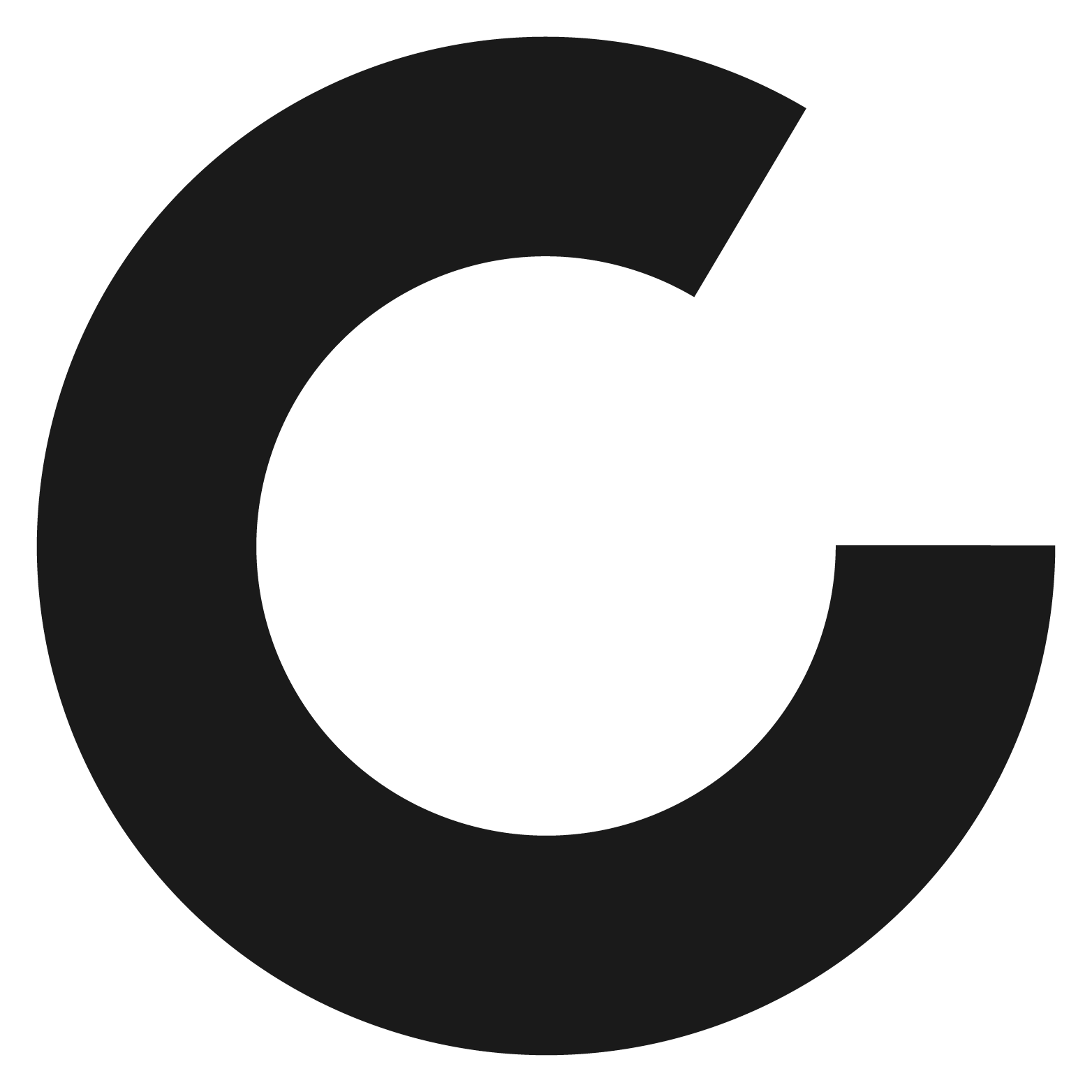 Thank you!
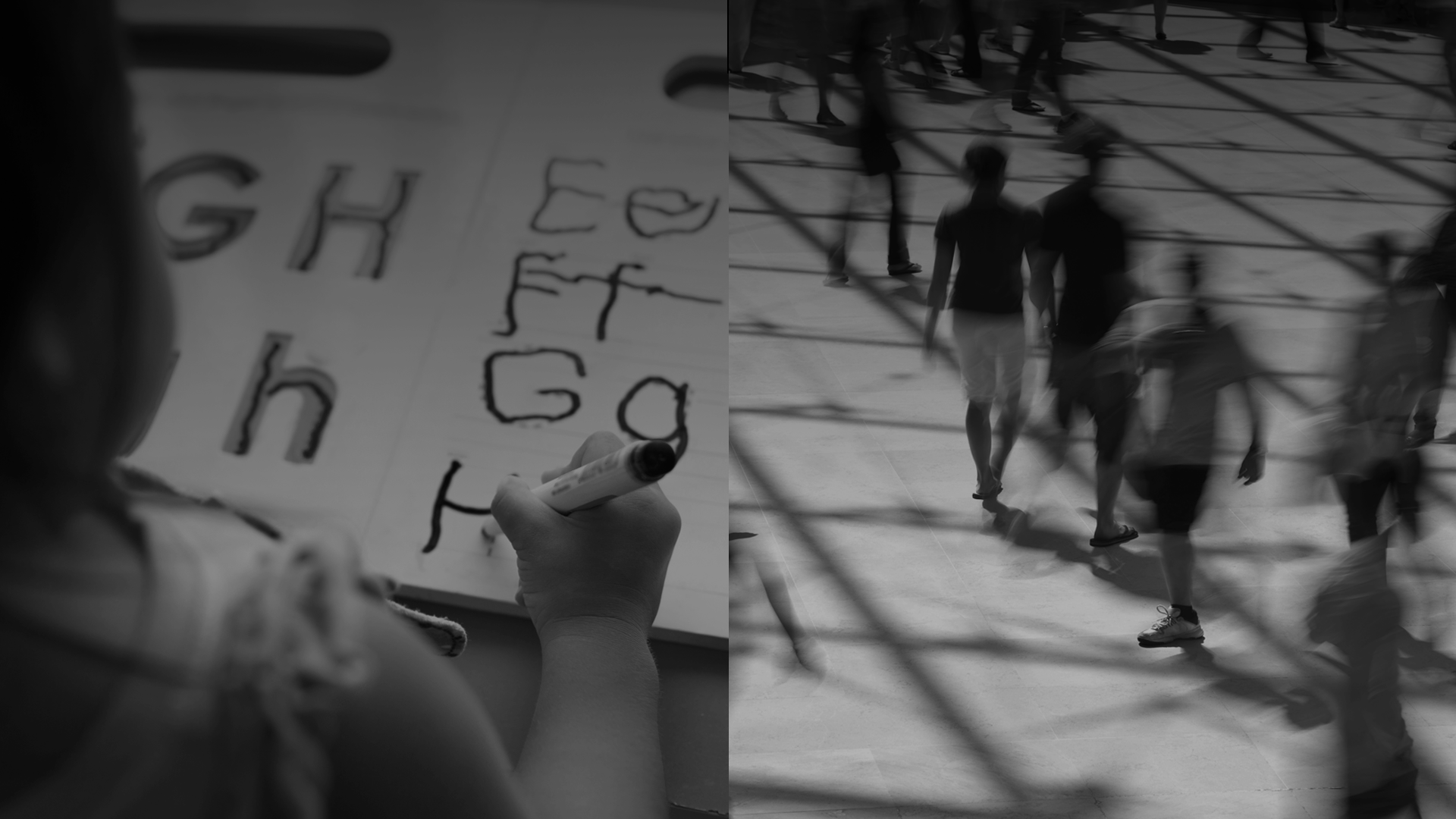 Knowledge is Opportunity
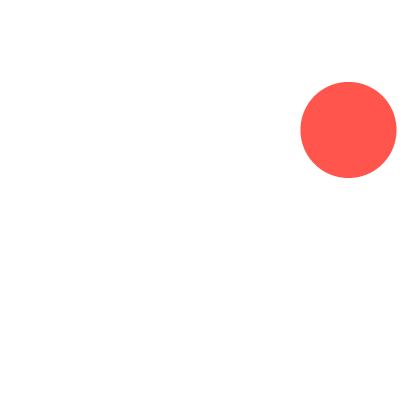 Cognia is a global nonprofit that has the knowledge to help schools improve outcomes for all learners.
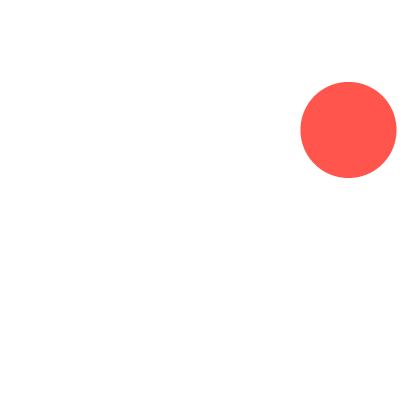